Územní vývoj rakouských zemí (1772-1919)
Rakouská monarchie za vlády Marie Terezie a Josefa II. před 1772
Dědičné rakouské země (Horní a Dolní Rakousko, Korutany, Kraňsko, Štýrsko, Tyrolsko)
Země Koruny české (Čechy, Morava, Slezsko – „rakouské“: Opavsko a Těšínsko)
Země Svatoštěpánské koruny
Rakouské Nizozemí
Severoitalská území (Milánsko, Mantova)
Rakouský zisk z dělení Polska
1772
Halič

1795
Krakov, Malopolsko

1814
Halič

1846
Krakov
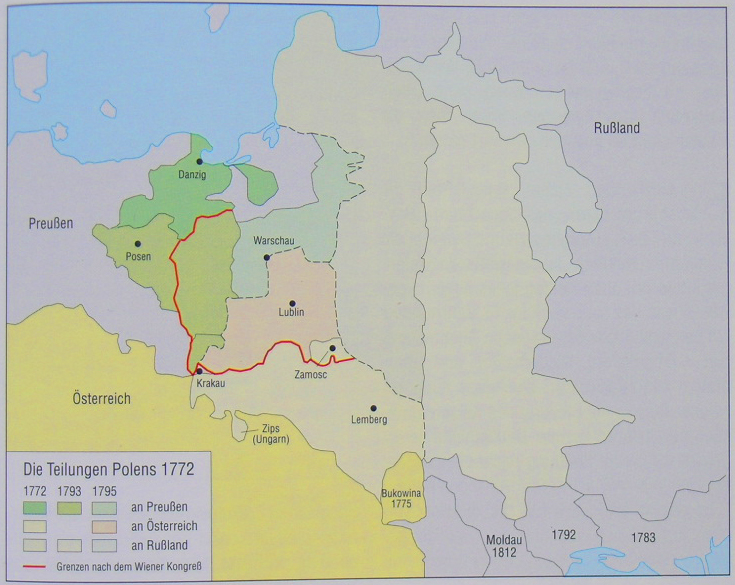 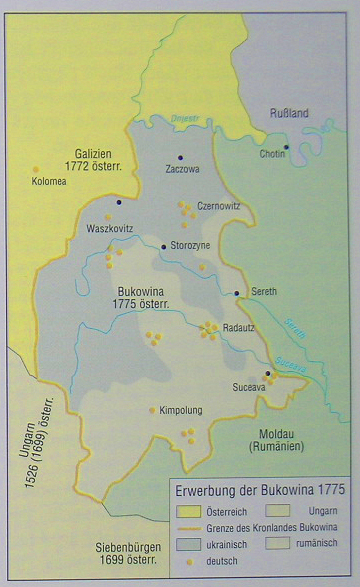 1775
Bukovina

1786
Spojení s Haličí

1849-1918
Korunní země Předlitavska
Rakouské Nizozemí (1714-1797)
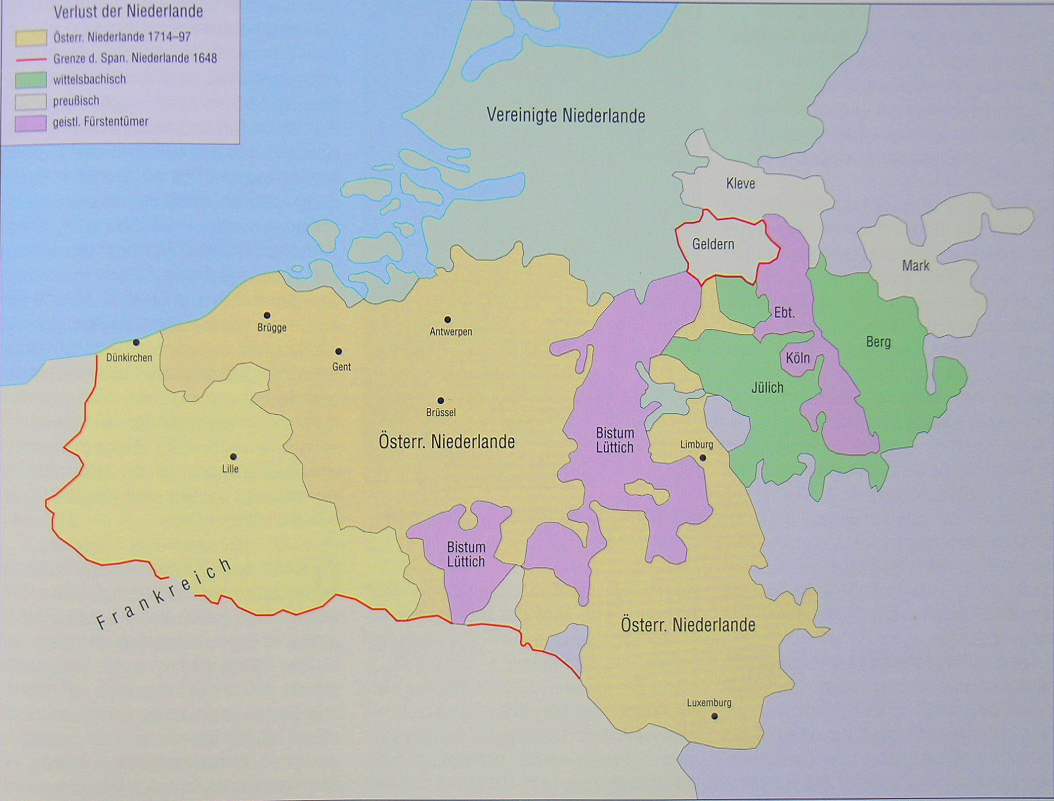 1714
mír v Rastattu

1790
Spojené
belgické státy

1791
Obnova
rakouské moci

1795/7
území Francie
Rakouský zisk Innské čtvrti (Innviertel) (1779)
Plán Josefa II. na výměnuNizozemí za Bavorsko (1784)
Rakousko po Vídeňském kongresu (1815)
Obnovení
	Tyrolsko
	Innviertel
	Ilýrie
	Lombardie
Zisk
	Benátsko
	Salcburk
	Dalmácie
Ztráta
	Rak. Nizozemí
	Vorderösterreich
	Západní Halič
Illyrské království
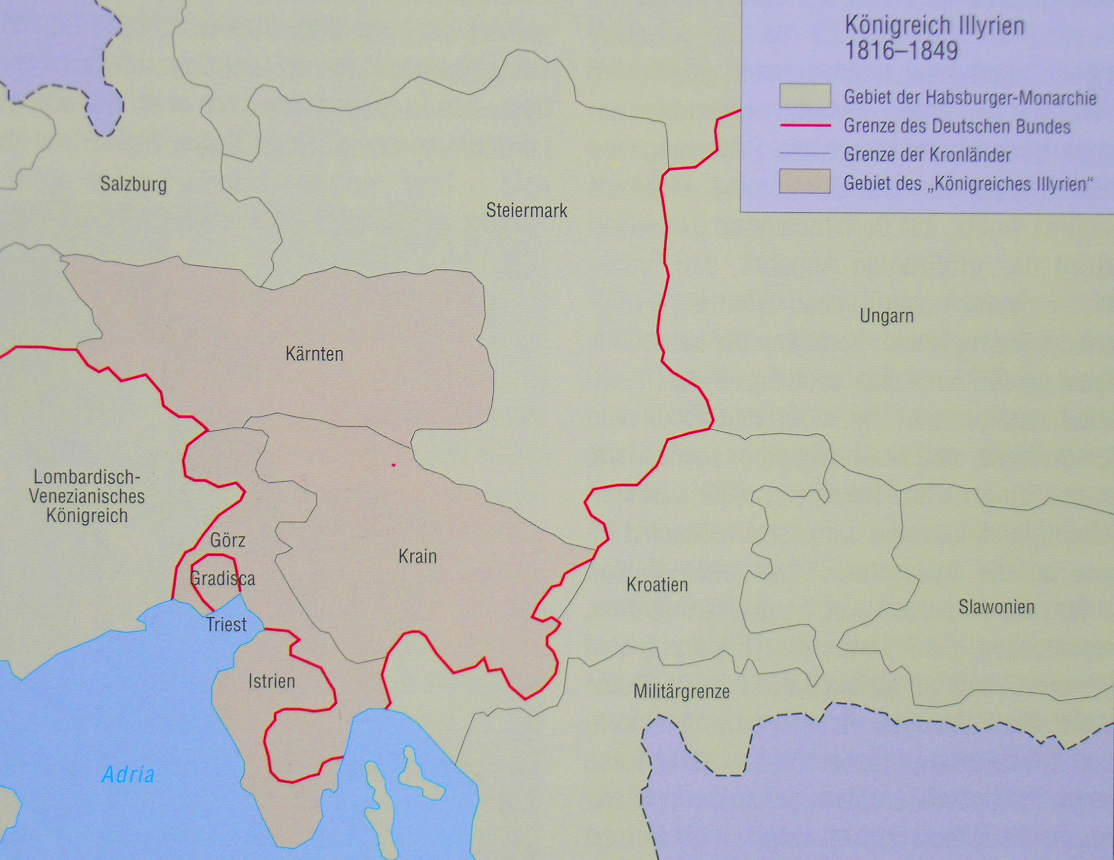 Ztráta Vorderösterreich 1805/1815
Vytlačení Rakouska z Itálie
1815
Rakouská nadvláda v Itálii
1859-1866 sjednocení Itálie
1919 ztráta jižních Tyrol a Istrie, Gorice a Terstu
Předlitavsko(Cislajtánie, něm. Cisleithainen)
Podle hraniční řeky Litavy (Leithy)

Bylo tvořeno „královstvími a zeměmi na říšské radě zastoupenými“:
království České, Dalmatské, Haličské
arciknížectví Hornorakouské, Dolnorakouské,
vévodství Salcburské, Štýrské,Korutanské, Kraňské, Slezské, Bukovinské,
markabství Moravské a Istrijské
okněžněné hrabství Tyrolské
země Voralberské
Zalitavsko(Translajtánie, něm. Transleithanie)
Hlavním městem Budapešť.

Uherské království
Chorvatsko-slavonské království
Sedmihradské vévodství
+ bývalá Vojenská hranice (od 1881 přidělena k historickým Uhrám)

Bosna a Hercegovina, okupovaná 1878, anektovaná 1908 se nestala součástí ani jednoho  -litavska.
Rozpad Rakouska-Uherska
Německé Rakousko 1918-1919